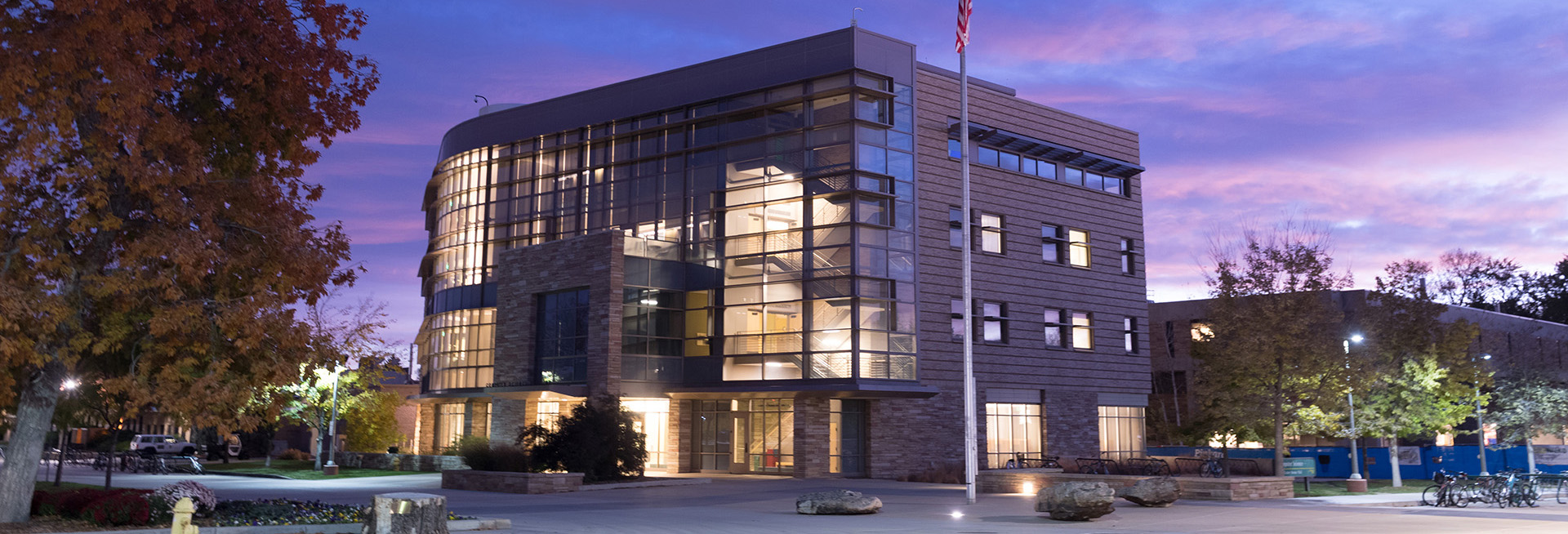 Welcome
I am glad you are here.
Who am I?
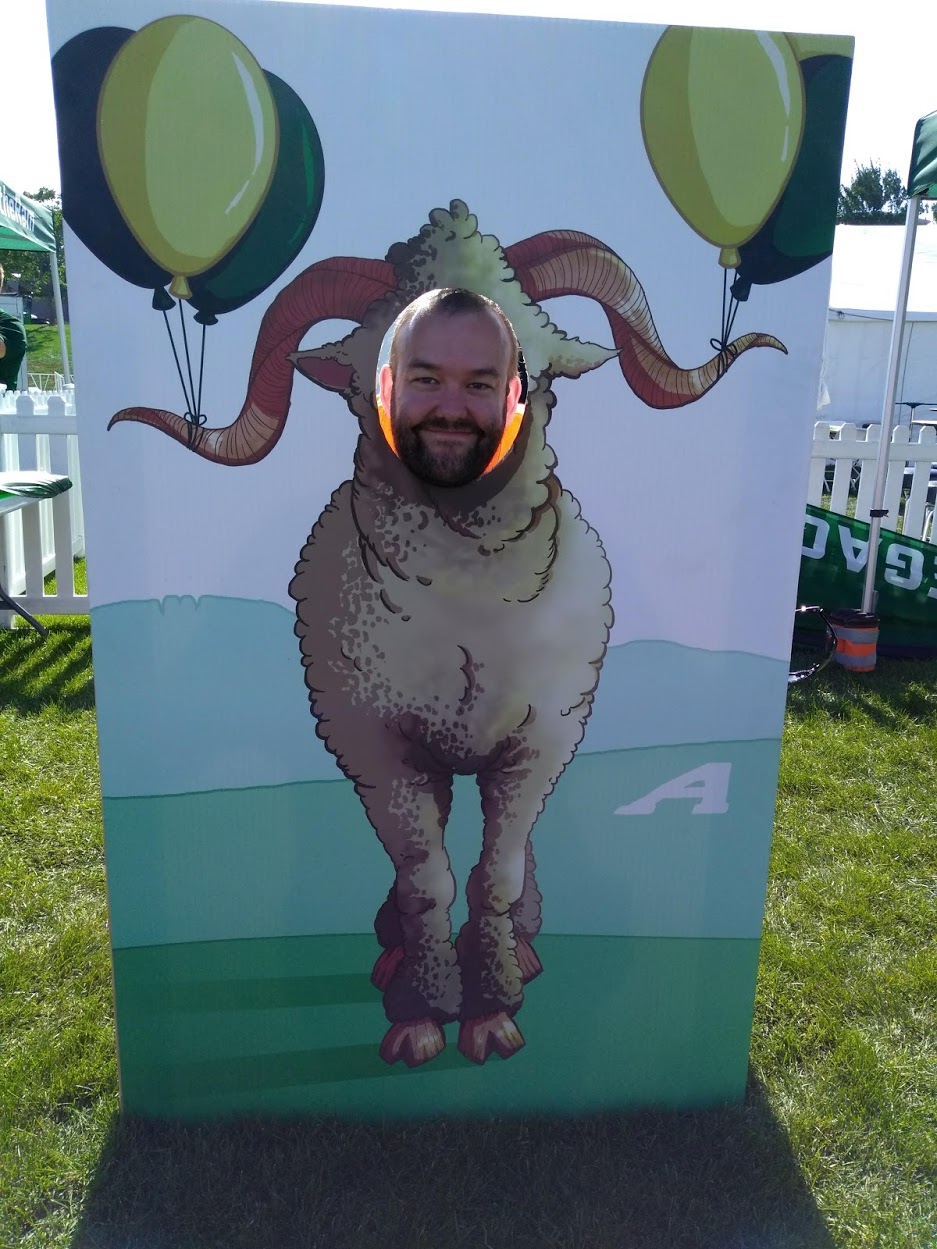 Benjamin Say, MS
Not a Dr.
“Ben” is fine
No Research
From SD
Not the city in CA
Not CA the country
Started programming in 2003
Worked in industry for 7 years

Passion for teaching
Coffee lover
Player of Board Games
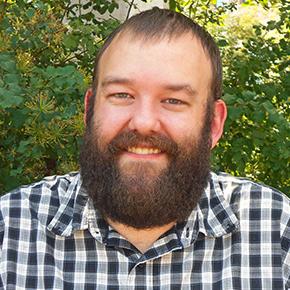 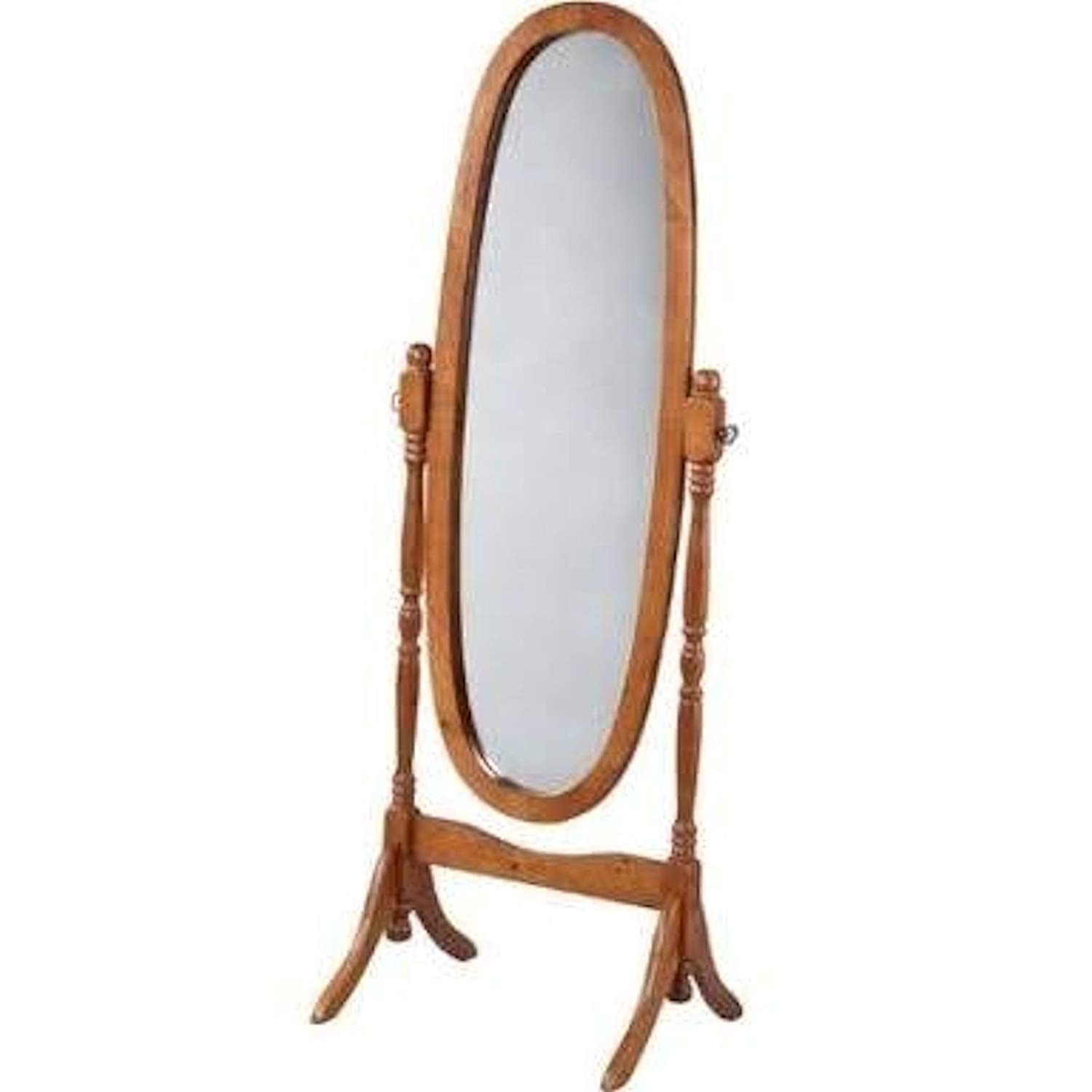 Who are you?
I don’t know (yet!)
I want to!
Please…
Tell me your name when you talk to me
Introduce yourself!
Come to office hours (bring a friend!)

Things I do know…
You are a scholar of a fine university
I am glad you are here
How to succeed
Unlike the strategy with flying, you probably can’t 
throw yourself at failure and miss.
Keys to Success in a Course
Attend every lecture
Attend every lab
Do everything on time
Keys to Success in general
Join two student organizations
One related to your major
One that relaxes, reenergizes, or reduces stress (AKA fun)
Support
We all need it sometimes.
Please ask for it when you need it.
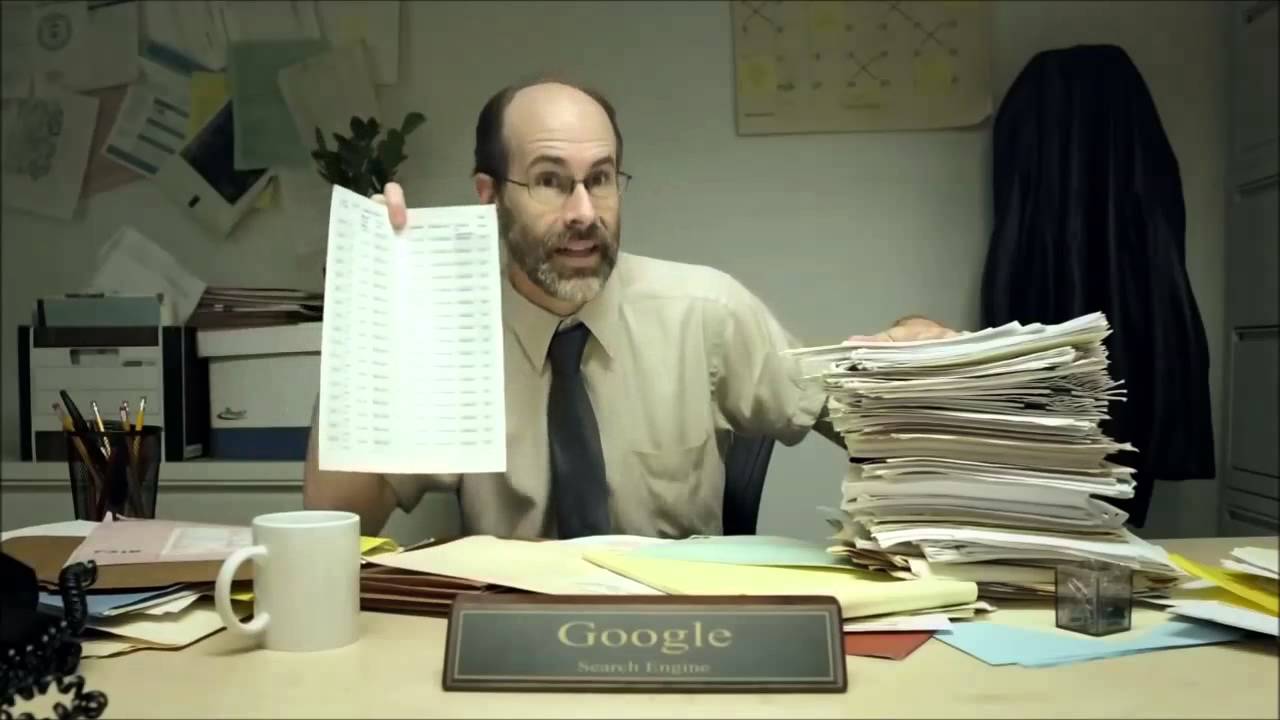 Google can be useful
CSB120
For 100-level, Helpdesk
For 200+, TA Office Hours
Ask for help
Piazza
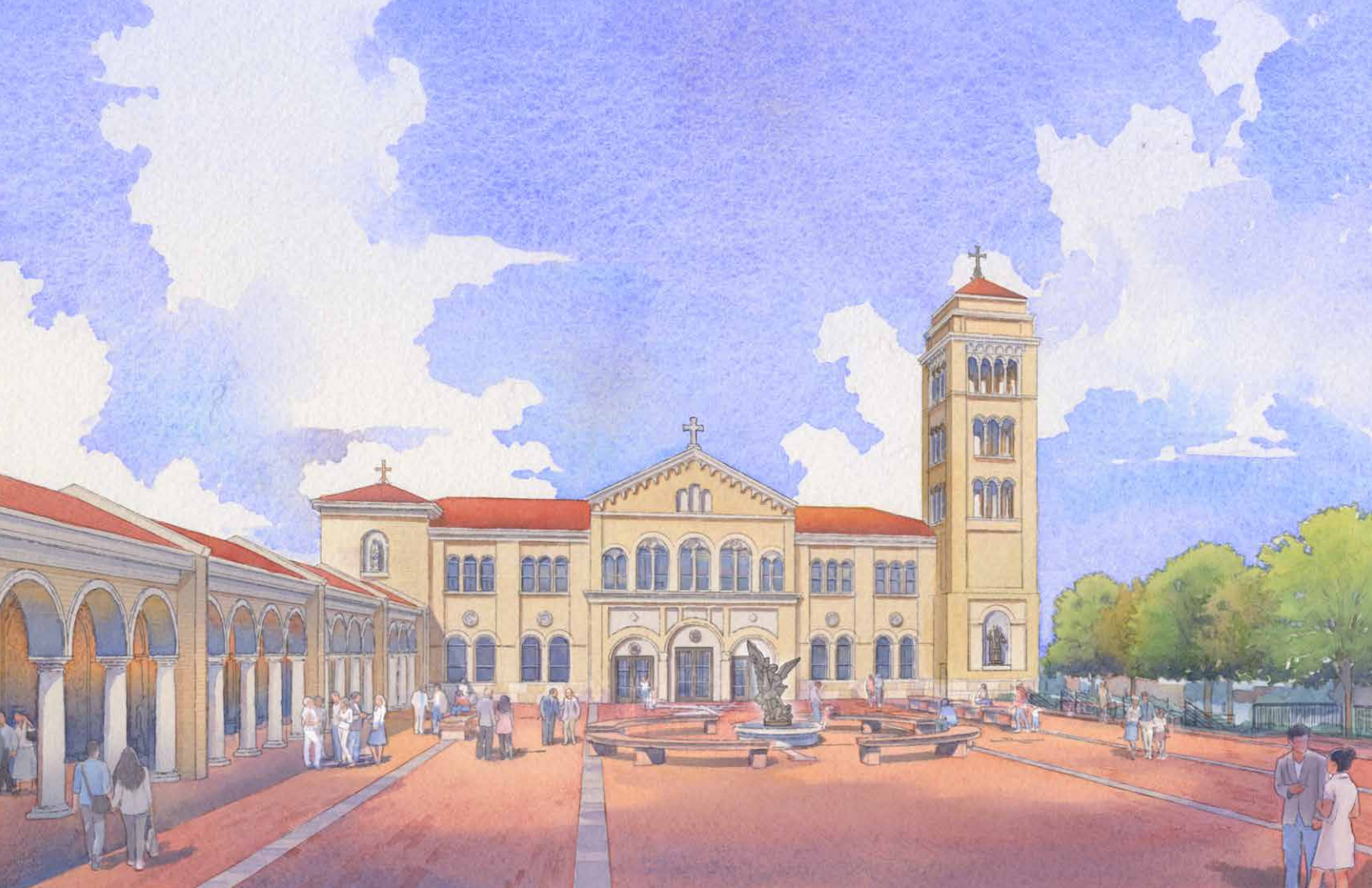 In Italy
A Piazza is a square where people would gather to mingle and talk

In Fort Collins, CO
Bulletin board to post questions
Link through Canvas
Answers are collaborative by classmates and instructors/TAs
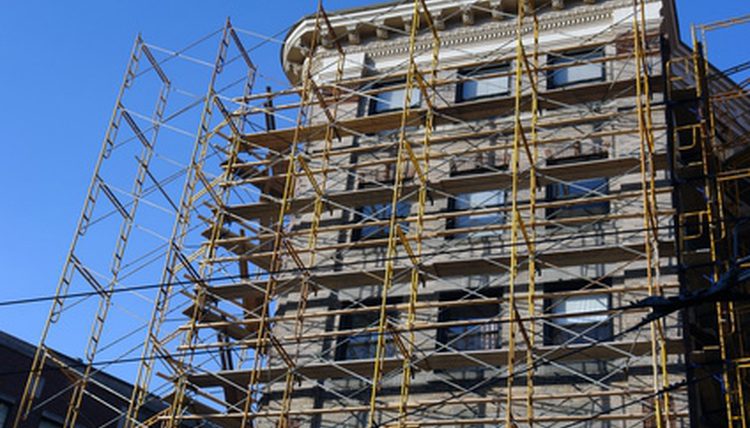 Campus Support System
Student Disability Center
If you have a disability, please meet with them
They will give you a letter, I’d like a paper copy please
Student Case Management
For when you think nothing else can go wrong, then it does
For less severe instances, too
CSU Health Network
Feeling ill?  Go there instead of class!
Documentation required for excused absences
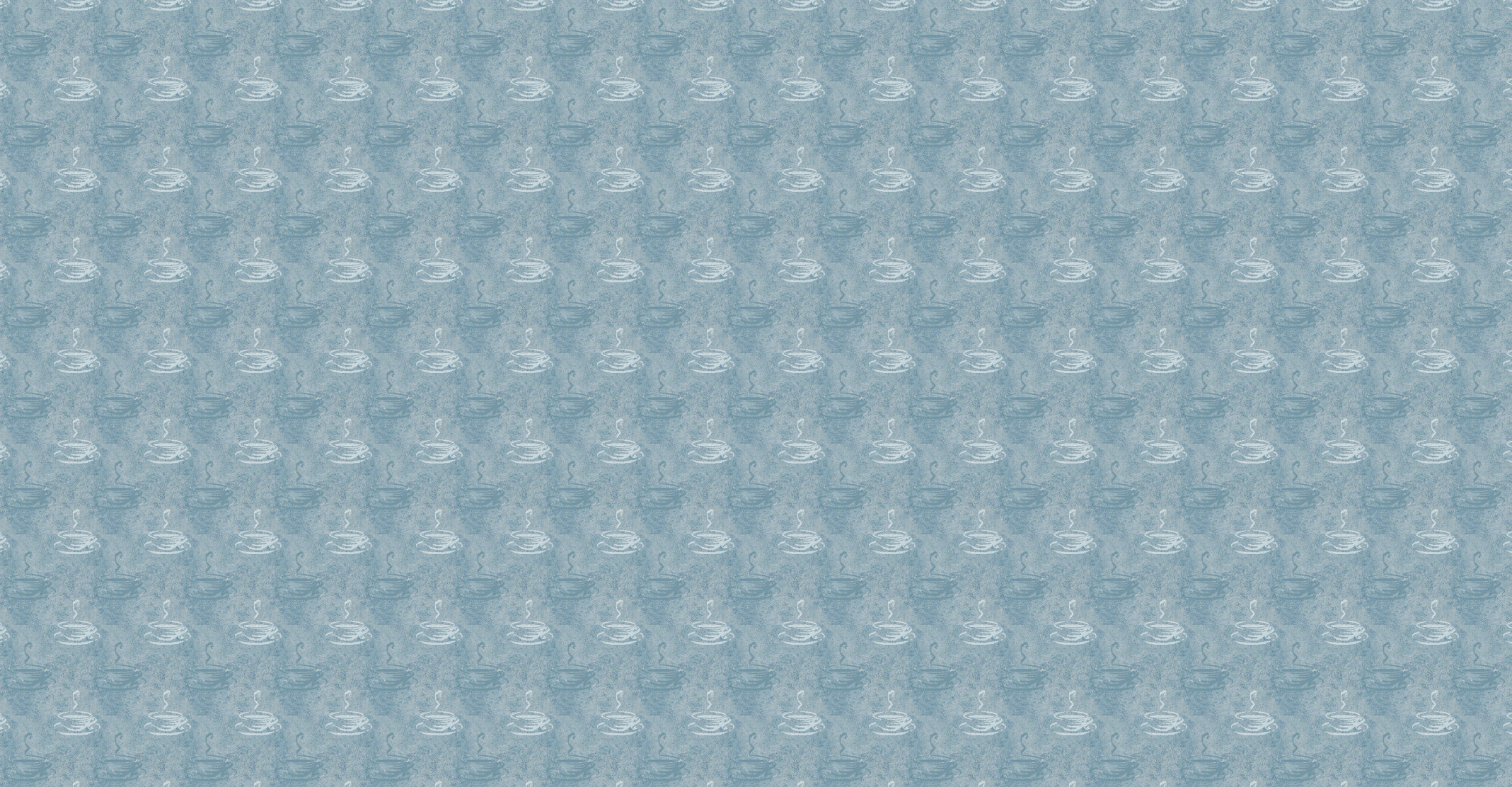 ME – I’m a support for you, too!
Please come to office hours
Bring a friend!
Office hours are great for anything you need for this course or as a student in general

Coffee Hour
Bring coffee (or your favorite hot beverage)
Chat about whatever or join the discussion
Not course-specific
No exam review or homework help
Course Tools
What ARE we doing?
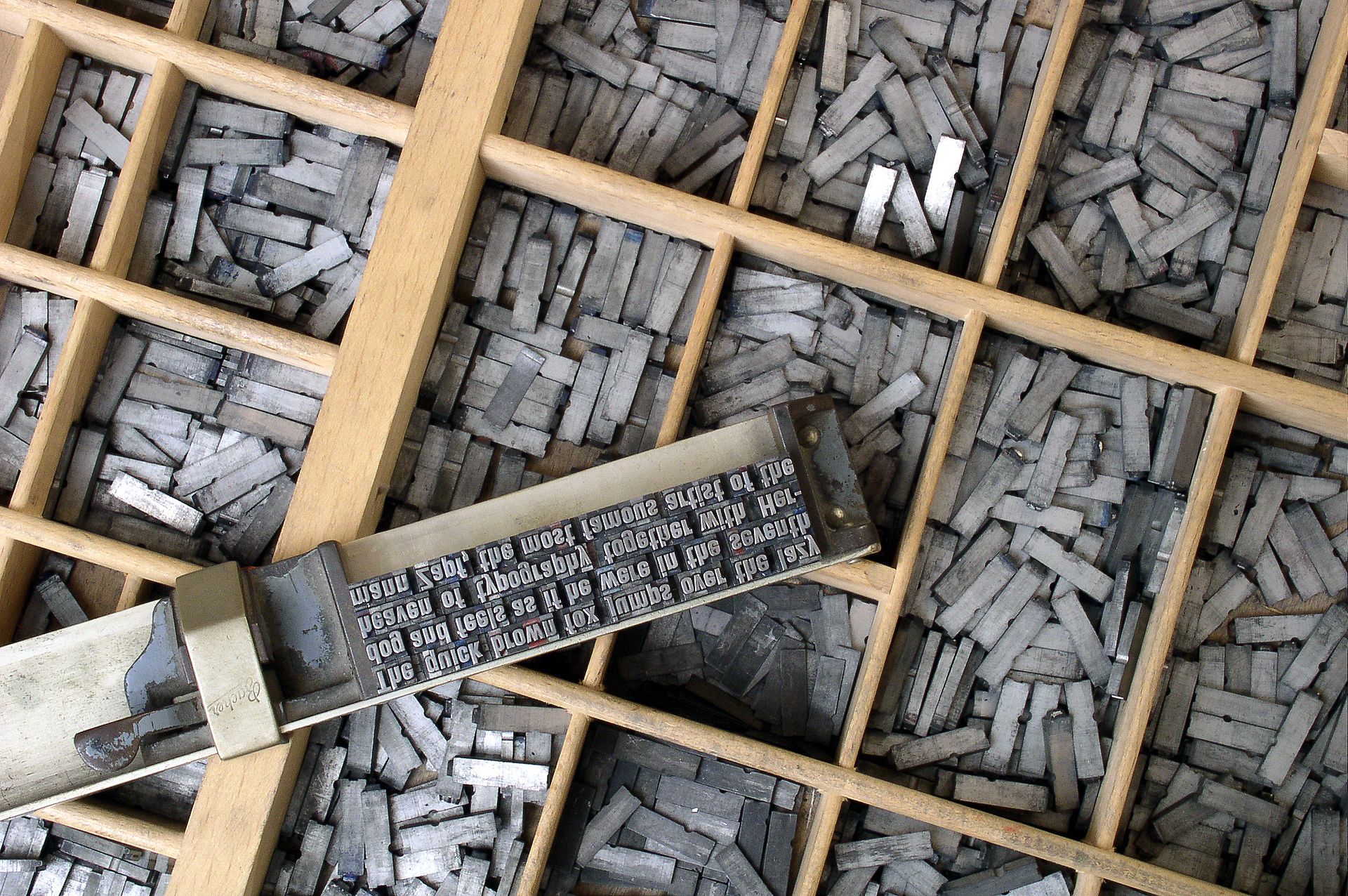 Textbook
zyBooks
We are using the online resource zyBooks this semester
The bookstore will give you a code to subscribe
Billed to your student account
Please sign up for zyBooks
But only get ONE ACCOUNT!  (VERY IMPORTANT, HENCE ALL THE CAPS)
An Error Has Occurred
Please remember to uphold academic honesty at all times
Collaborate with others only when permitted
(DO Interact with others, though, often)
Just be careful of the kind of help you provide
Exams and quizzes
Know what is allowed
This is CS
We have very sophisticated software that can detect copied code between students with high accuracy